Costheta cross section – v2/6
V. Marinozzi
11/03/2020
Assumptions
Goal: compare different cross sections
6 layers 
50 mm aperture
HTS is Bi-2212 rutherford cable, with filamentery strands
LTS is Nb3Sn
No grading
Conductor parameters from existing cable
No harmonics optimization
Critical current
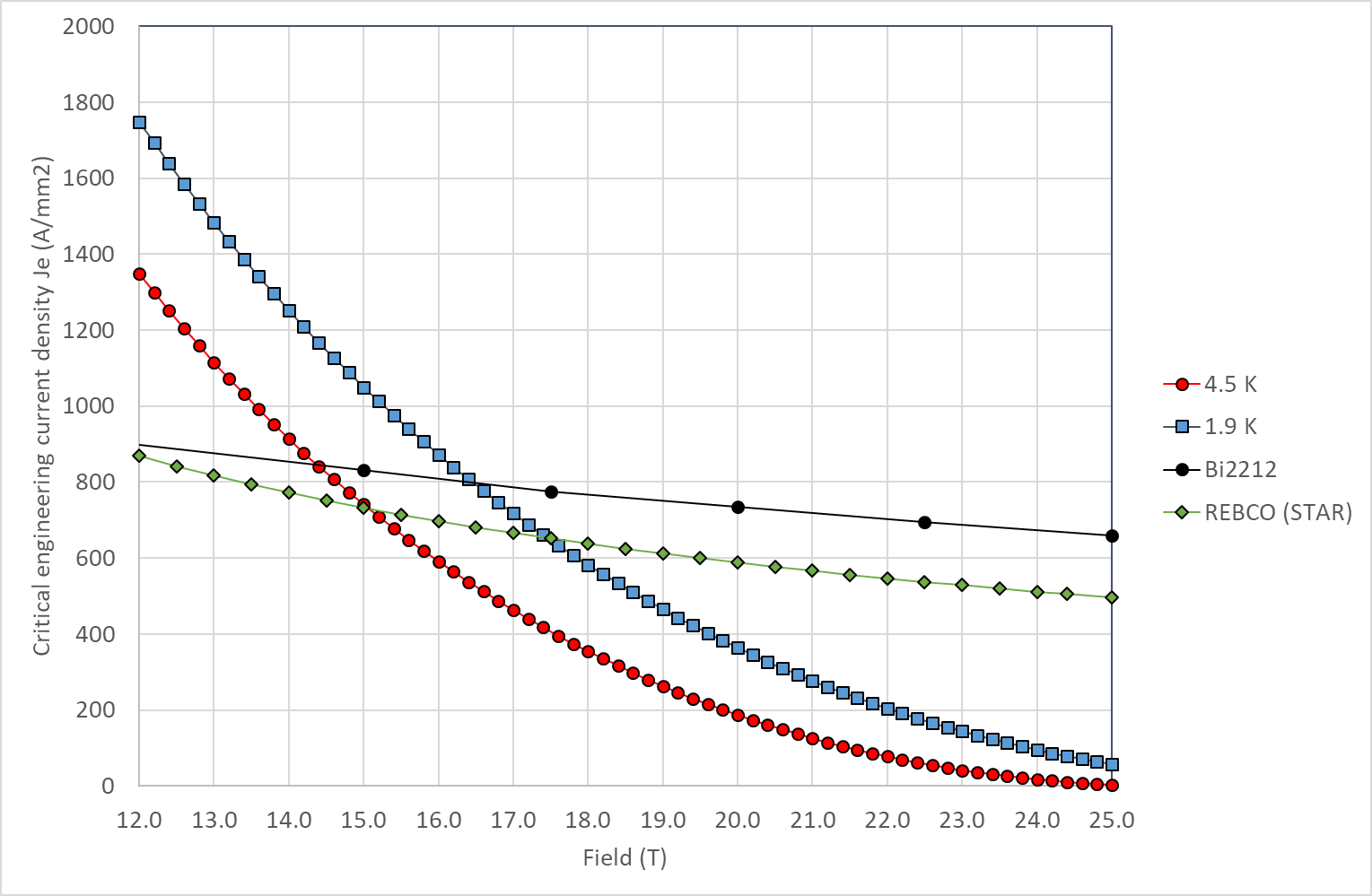 Still using linear approximation in the peak field zone
Jc in SC obtained by scaling Jc engineering from Paolo slides
Jc for Nb3Sn:                      1928 A/mm2 @16 T, 1.9 K

Jc for Bi2212:                      2944 A/mm2 @20 T, 1.9 K
Conductor for comparison with Paolo model
From RC coil             (17 strands)
From DCC017
Iron yoke
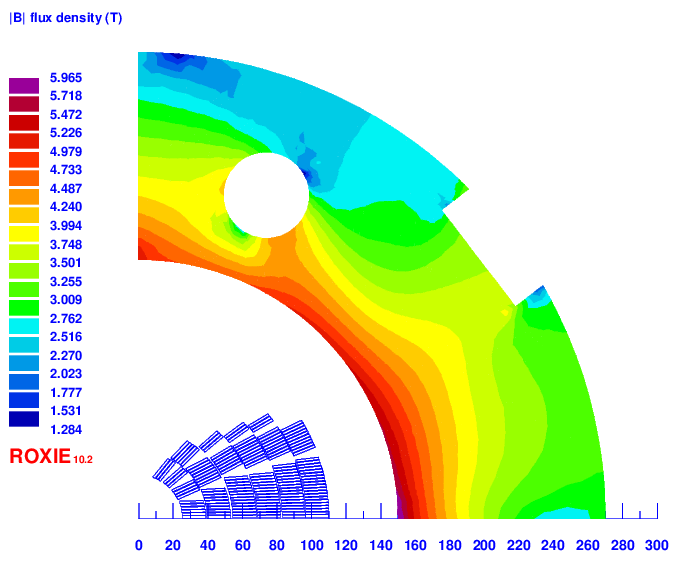 20T-v5
Total conductor area (bare):
Bi2212: 2271 mm2 (2540 for Paolo)
Nb3Sn: 1514 mm2 (2470 for Paolo)

Total conductor area (insulated):
Bi2212: 2691 mm2
Nb3Sn: 1798 mm2
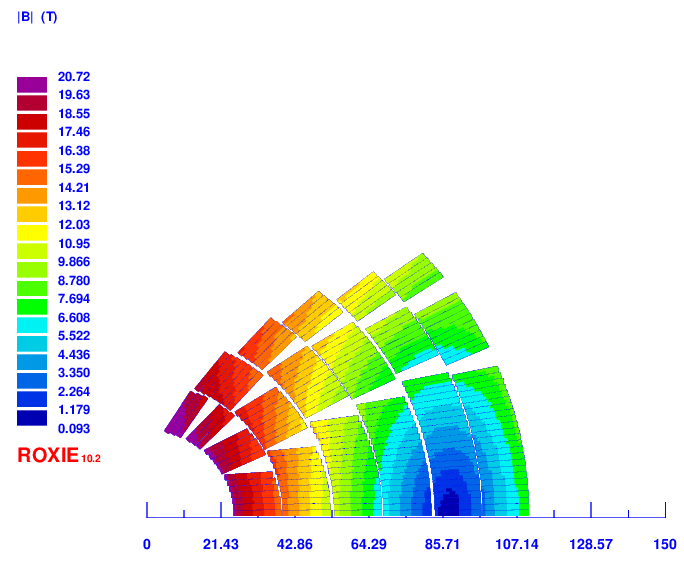 Layer 1: 18 turns
Layer 2: 26 turns
Layer 3: 31 turns
Layer 4: 35 turns
Layer 5: 37 turns
Layer 6: 39 turns
Total: 186 turns
85 mm
Perpendicular forces (20T-V5)
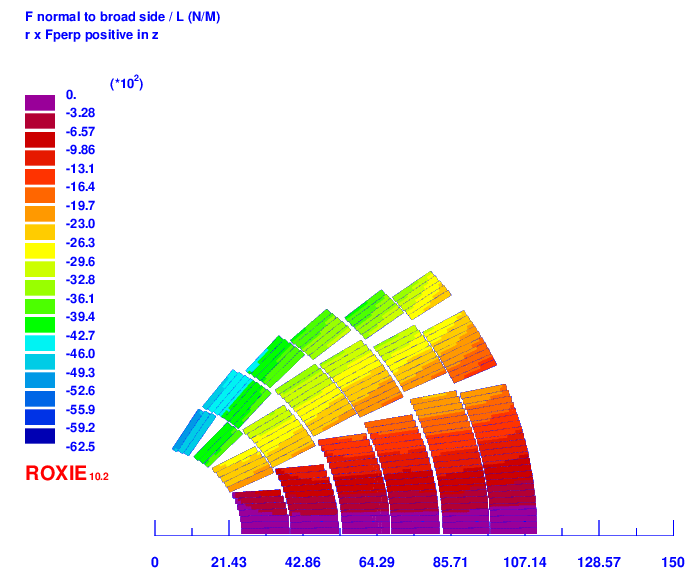 Comparison from different designs
All magnets have same number of blocks/turns
Conductor dimensions obtained by scaling real conductor as done for v5
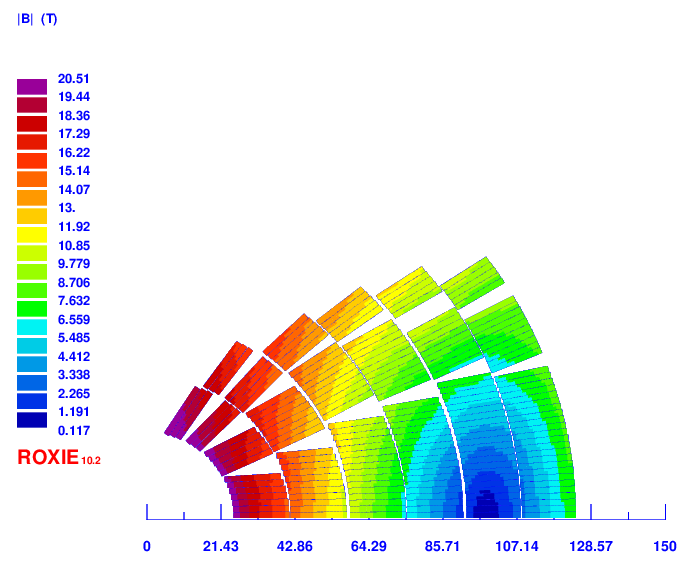 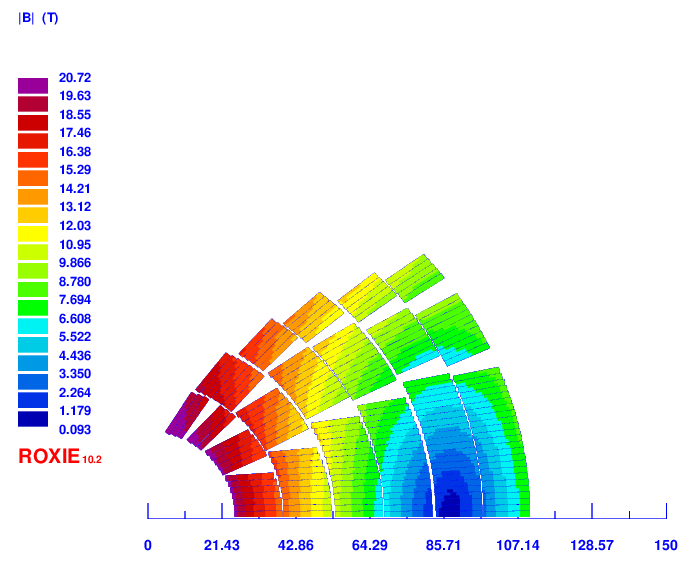 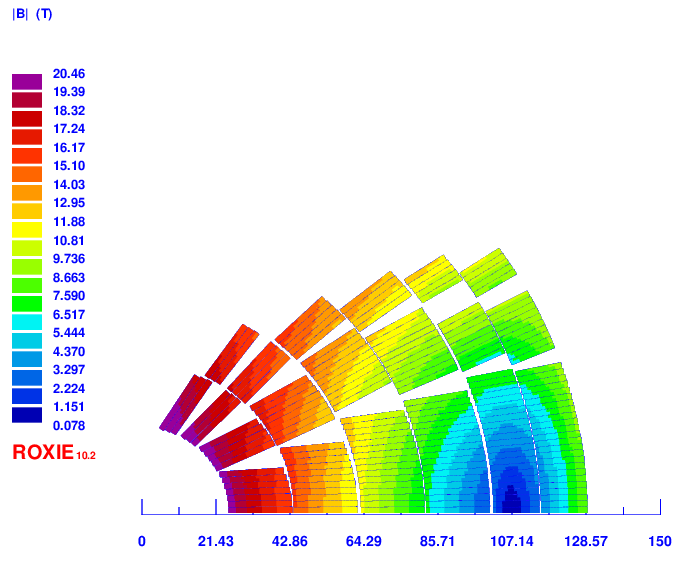 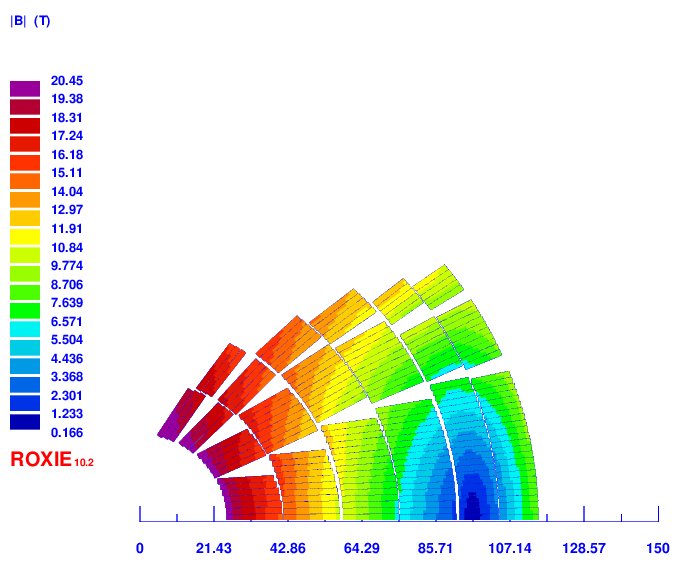 v2
v4
v5
v3
20T-v6
2 Layers HTS, 4 layers LTS
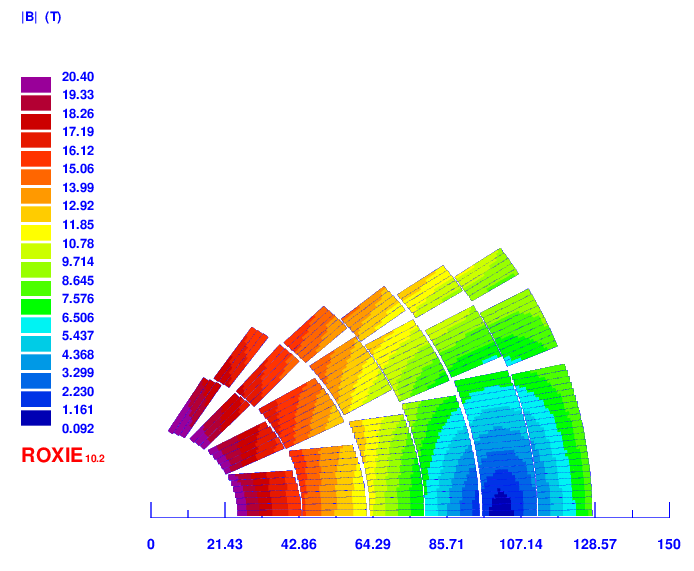 Layer 1: 18 turns
Layer 2: 26 turns
Layer 3: 31 turns
Layer 4: 35 turns
Layer 5: 37 turns
Layer 6: 39 turns
Total: 186 turns
To do
Implement Jc fits for HTS and LTS to improve margin calculation

Improve 20T – v2
Reduce HTS (2 strands less), increase Cu quantity in LTS
Credible wedges, layer distance, coil distance, midplane distance, pole radius
Field quality, inductance and energy
Radial forces

Work on 20T – v6 to reduce margin
Increase LTS strand diameter?

Introduce grading?

Introduce 60 strands conductor and 4 layers?

Any suggestion?